L’astronome et le puits
Jean-Marc Lévy-Leblond
Fleurance, 8 août 2018
JMLL/L'astronome et le puits
0
I. Au bord du puits
Fleurance, 8 août 2018
JMLL/L'astronome et le puits
1
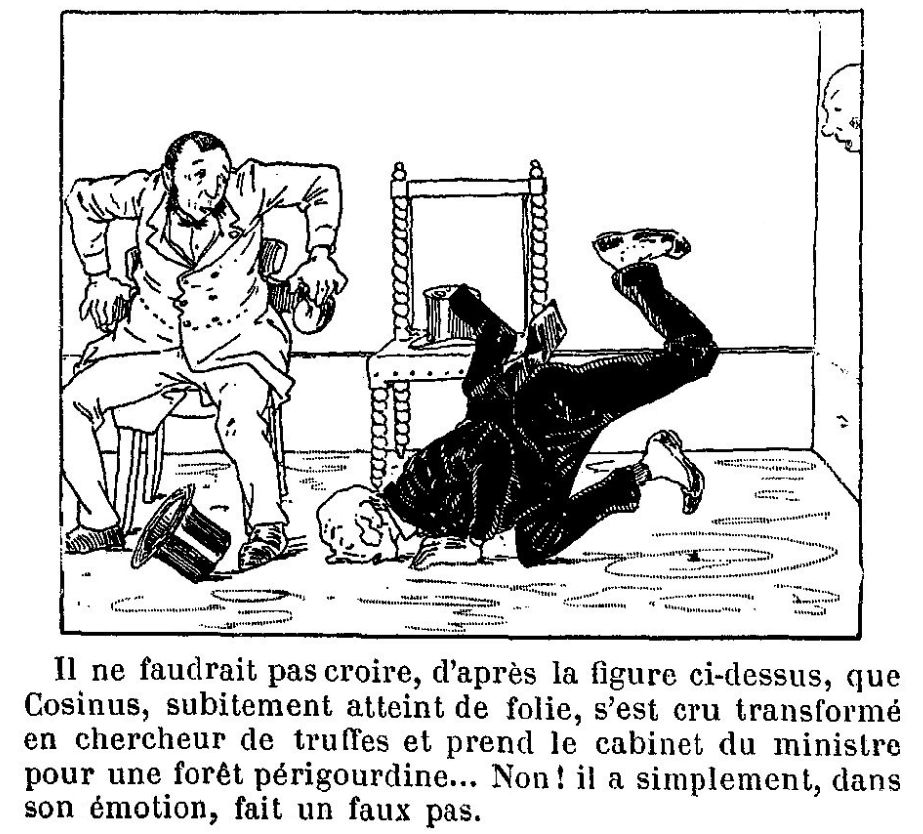 Le savant distrait




Dans la Lune ?

Ou plutôt par terre !




Voire plus bas encore…
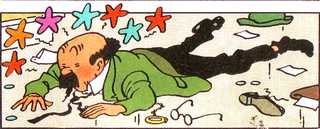 Fleurance, 8 août 2018
JMLL/L'astronome et le puits
2
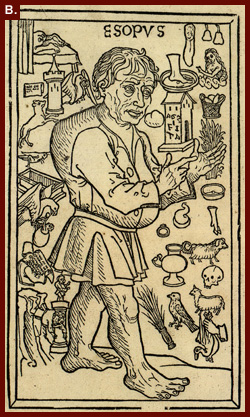 Le premier savant distrait

Esope (VIè siècle AEC)
Fleurance, 8 août 2018
JMLL/L'astronome et le puits
3
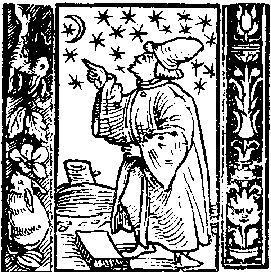 Alciato, 1531
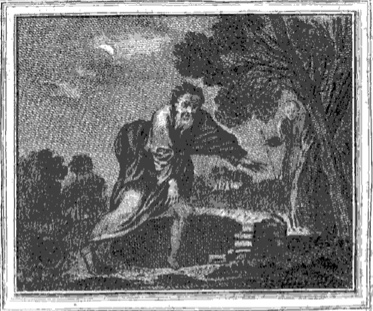 Faerno, 1554
Fleurance, 8 août 2018
JMLL/L'astronome et le puits
4
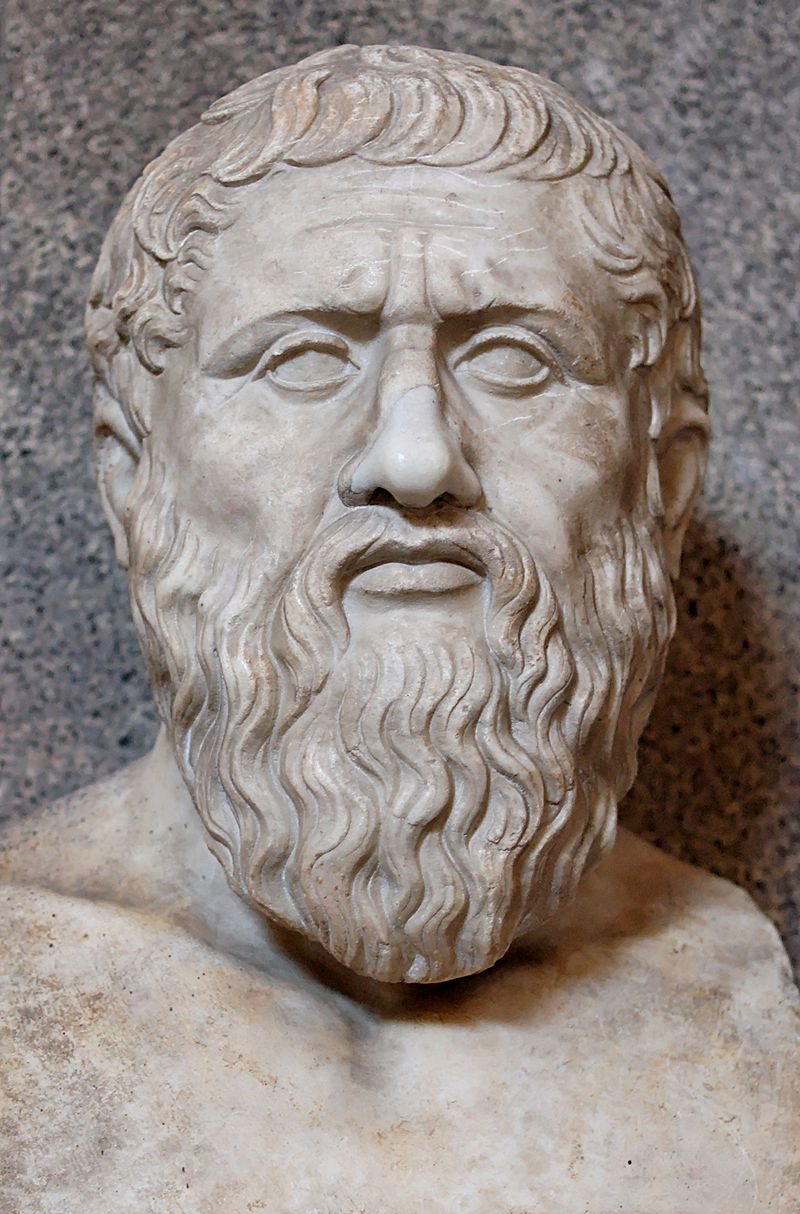 Platon (-428 à -348)
Théétète (174a-175)
Fleurance, 8 août 2018
JMLL/L'astronome et le puits
5
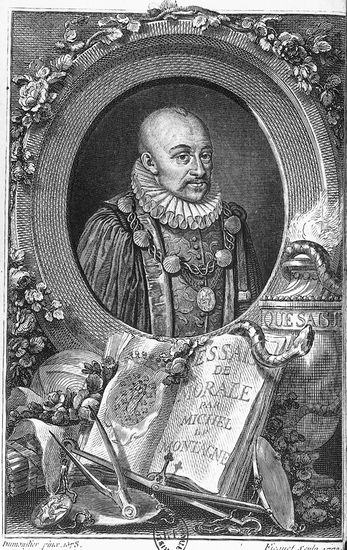 Michel de Montaigne
Essais, Livre II, 
chap.12 ( 1580)
Fleurance, 8 août 2018
JMLL/L'astronome et le puits
6
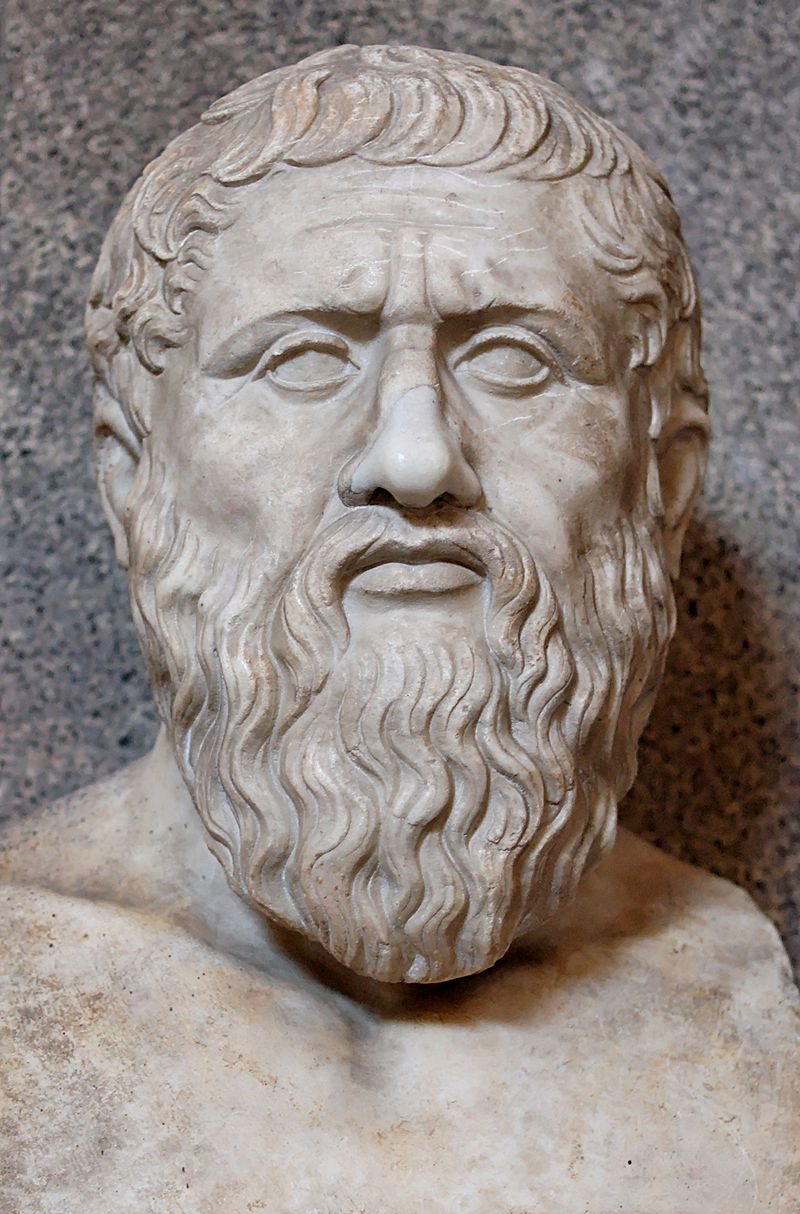 Platon (-428 à -348)
Théétète (174a-175)

Une autre interprétation !
Fleurance, 8 août 2018
JMLL/L'astronome et le puits
7
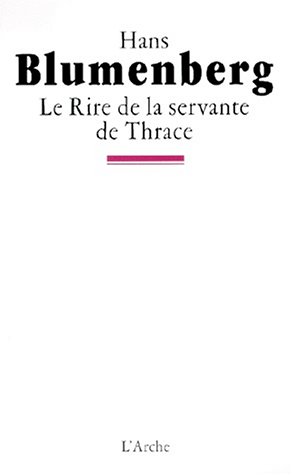 De Platon à Nietzsche, 
Heidegger, etc.
Fleurance, 8 août 2018
JMLL/L'astronome et le puits
8
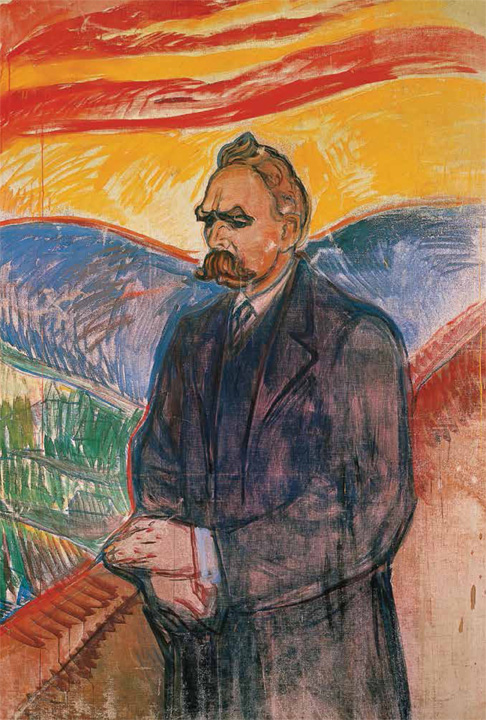 Mais est-ce par hasard 
que Thalès tombe 
dans l’eau ?
Nietzsche, « Sur Thalès »
 in La philosophie 
à l’époque tragique 
des Grecs (1870-1873)
Fleurance, 8 août 2018
JMLL/L'astronome et le puits
9
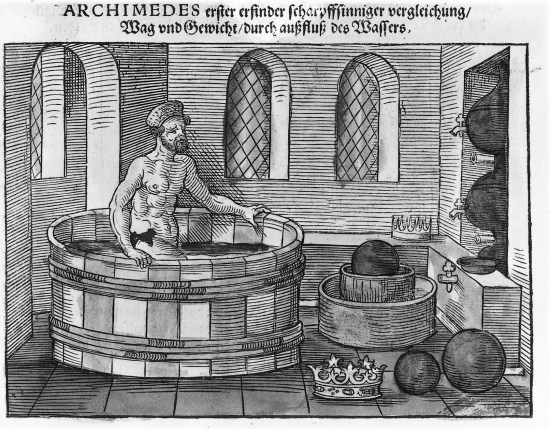 Archimède 
ou l’anti-Thalès ?
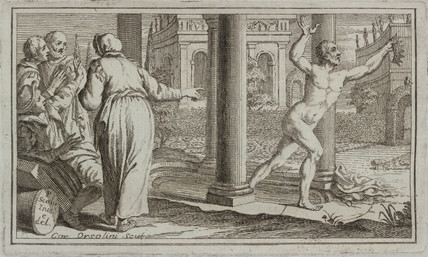 Fleurance, 8 août 2018
JMLL/L'astronome et le puits
10
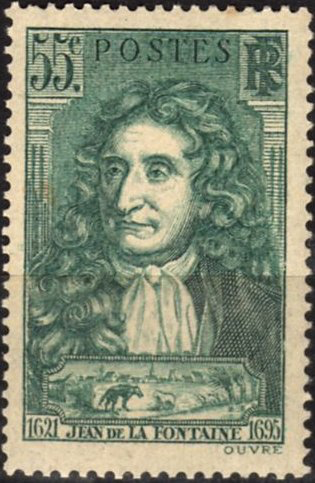 Jean de La Fontaine, 
”L’Astrologue qui se laisse
tomber dans un puits”, 
Fable 13, livre 2 (1668)
Fleurance, 8 août 2018
JMLL/L'astronome et le puits
11
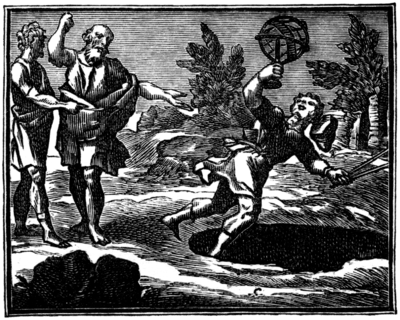 François Chauveau, 1668
Fleurance, 8 août 2018
JMLL/L'astronome et le puits
12
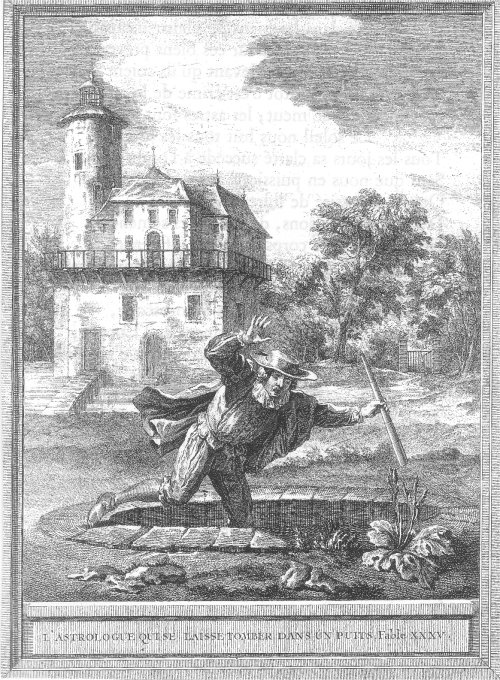 Jean-Baptiste Oudry, 1759
Fleurance, 8 août 2018
JMLL/L'astronome et le puits
13
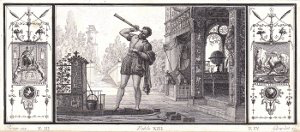 Girardet, 1802
Fleurance, 8 août 2018
JMLL/L'astronome et le puits
14
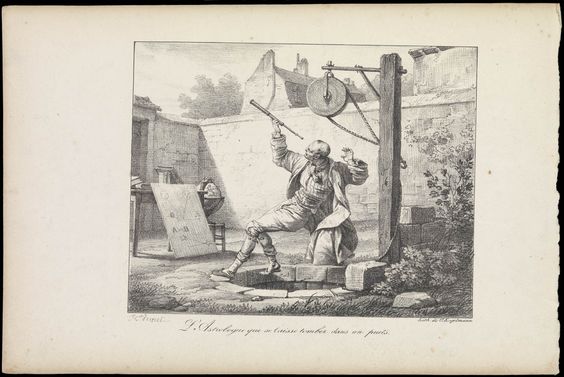 Horace Vernet, vers 1830
Fleurance, 8 août 2018
JMLL/L'astronome et le puits
15
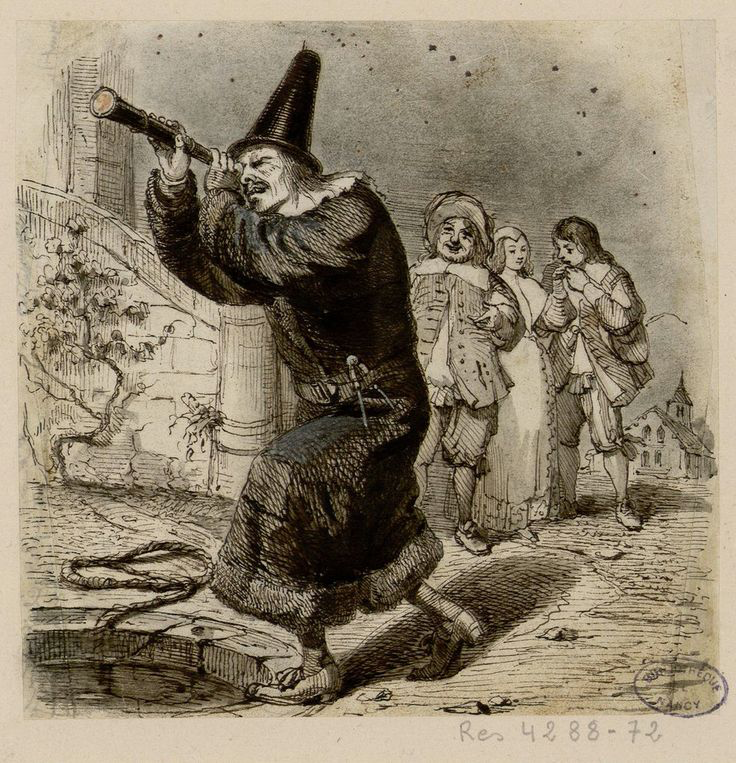 Grandville (1838)
Fleurance, 8 août 2018
JMLL/L'astronome et le puits
16
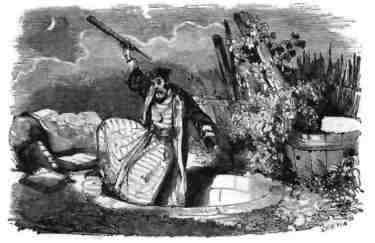 David, Johannot, Adam, etc. (1842)
Fleurance, 8 août 2018
JMLL/L'astronome et le puits
17
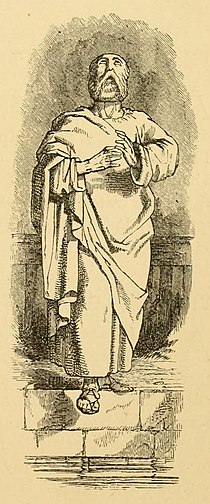 John Tenniel, 1848
Fleurance, 8 août 2018
JMLL/L'astronome et le puits
18
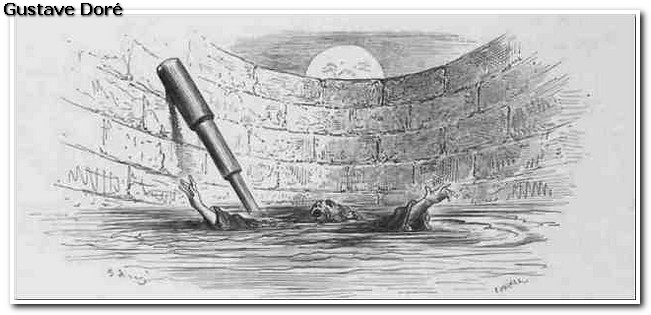 Gustave Doré, 1868
Fleurance, 8 août 2018
JMLL/L'astronome et le puits
19
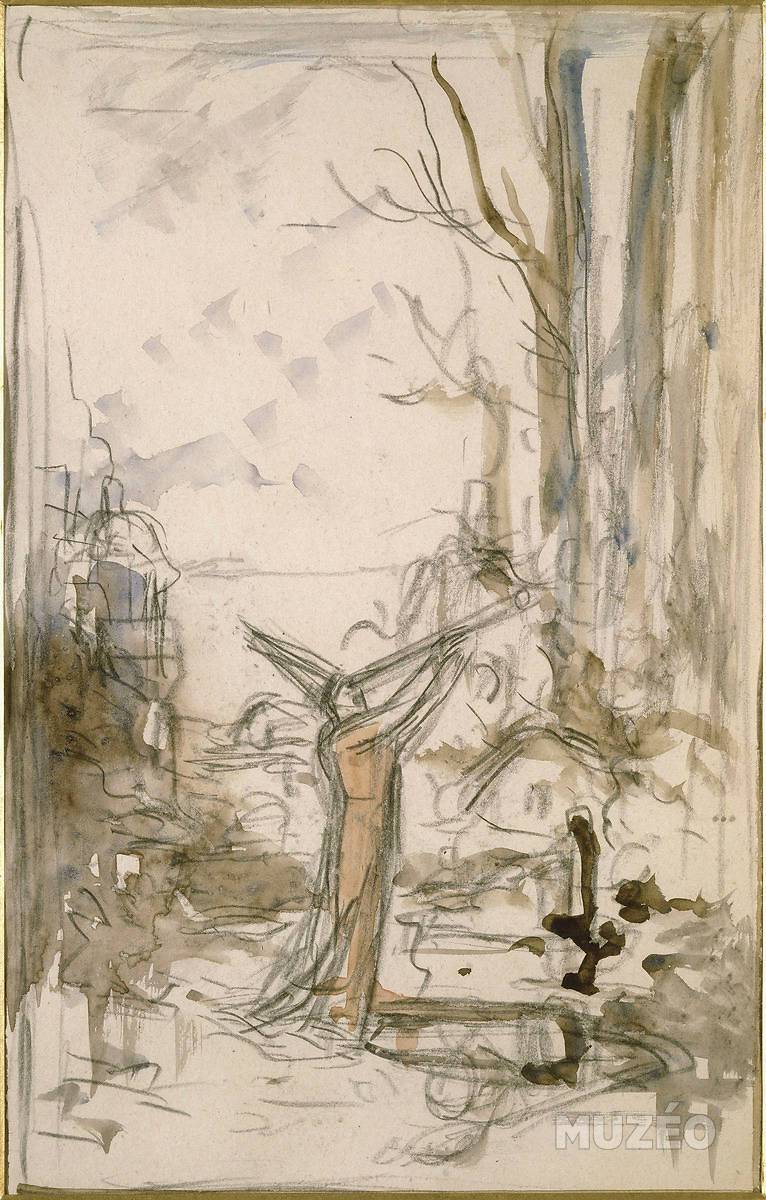 Gustave Moreau, vers 1880
Fleurance, 8 août 2018
JMLL/L'astronome et le puits
20
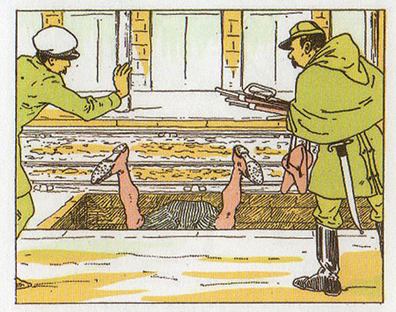 Christophe, Le savant Cosinus, 1893-1897
Fleurance, 8 août 2018
JMLL/L'astronome et le puits
21
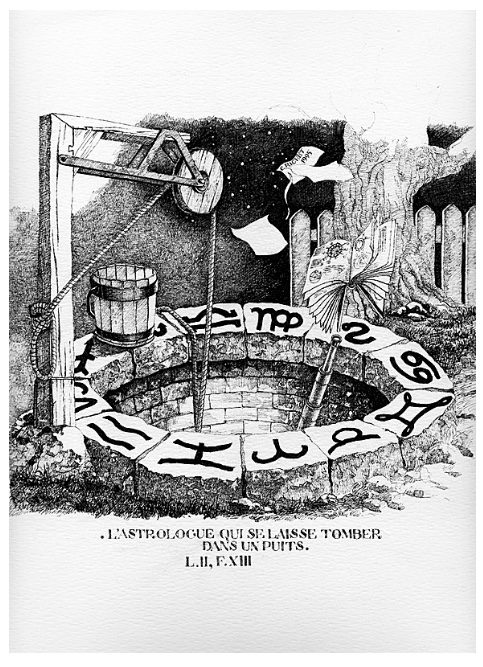 Christian Richet, 1995
Fleurance, 8 août 2018
JMLL/L'astronome et le puits
22
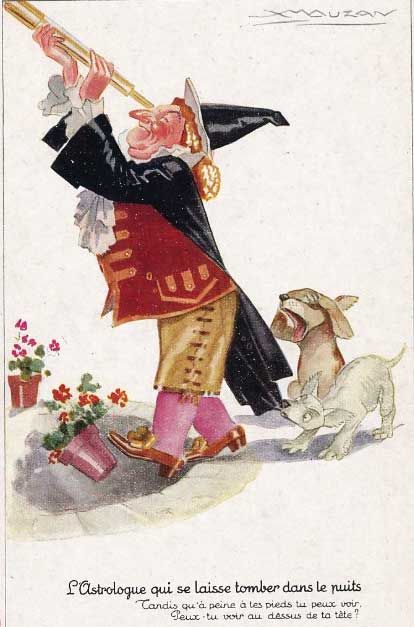 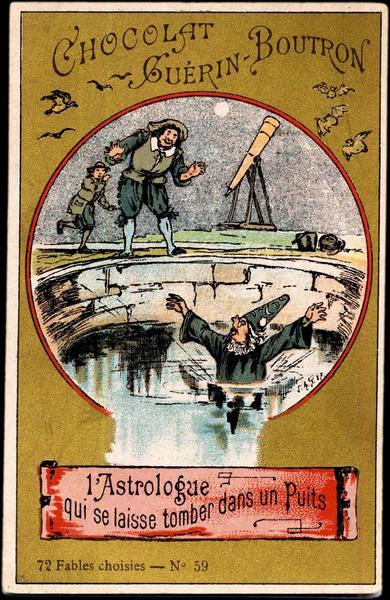 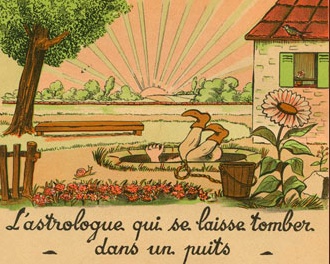 Fleurance, 8 août 2018
JMLL/L'astronome et le puits
23
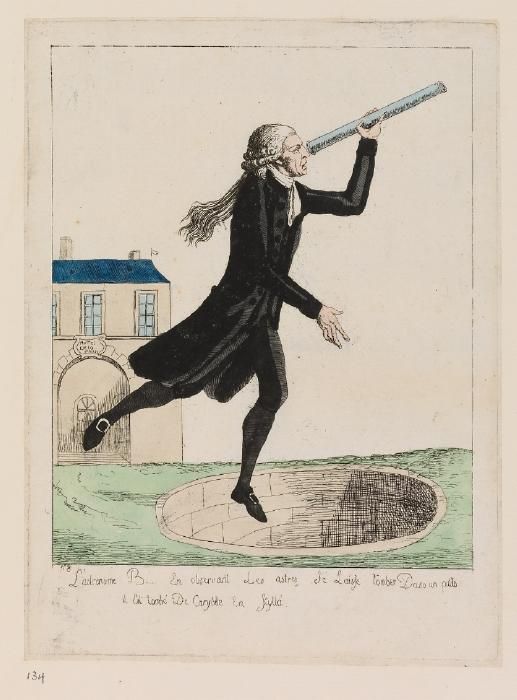 « L’astronome B. en observant les astres se laisse tomber dans un puits.
Il a tombé de Carybde en Scylla. »
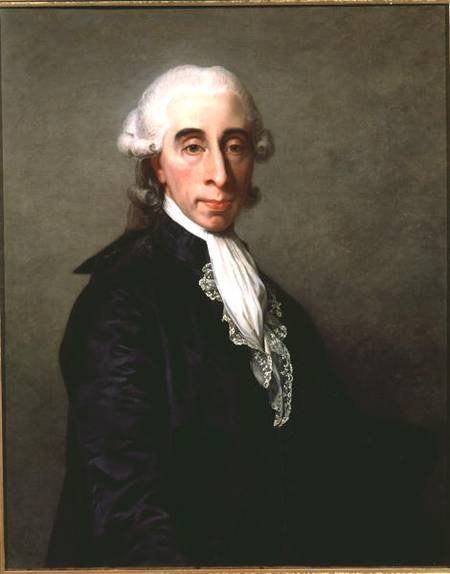 Gravure anonyme, 1791 ?
Jean-Sylvain Bailly (1736-1793)
Fleurance, 8 août 2018
JMLL/L'astronome et le puits
24
Jean-Sylvain Bailly (1736-1793)
Astronome,
membre de l’Académie des Sciences et de l’Académie française.

Sur les inégalités de la lumière des satellites de Jupiter (1771)
(avec Grandjean de Fouchy et Bory), Observation du passage de Vénus sur le Soleil le 3 juin 1769 et de l'éclipse du Soleil du 4 juin de la même année, 1772
 Essai sur la théorie des satellites de Jupiter (1776)
 Histoire de l’astronomie ancienne, depuis son origine jusqu’à l'établissement de l'école d'Alexandrie (1775, 2e éd., 1781)
 Histoire de l’astronomie moderne depuis la fondation de l'école d'Alexandrie jusqu'à l'époque de MDCCXXX (2 volumes, 1778–1783)
Histoire de l’astronomie indienne et orientale (1787)
Fleurance, 8 août 2018
JMLL/L'astronome et le puits
25
Jean-Sylvain Bailly (1736-1793)
…et homme politique
— 1789 : député de Paris du Tiers-Etat aux Etats généraux
— premier député à prêter le serment du Jeu de Paume
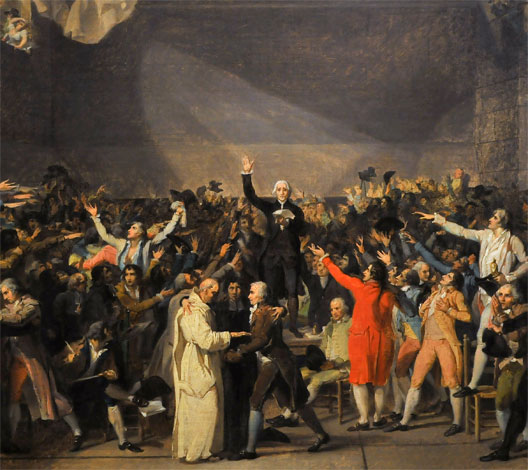 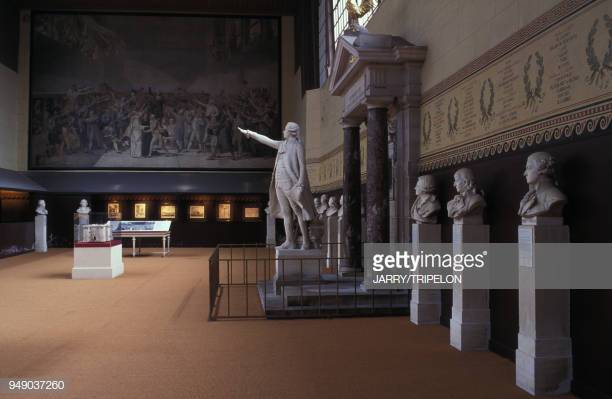 Fleurance, 8 août 2018
JMLL/L'astronome et le puits
26
Jean-Sylvain Bailly (1736-1793)
…homme politique
— réprime l’agitation républicaine en 1791 
— ordonne la fusillade du Champ de Mars le 17 juillet 1791
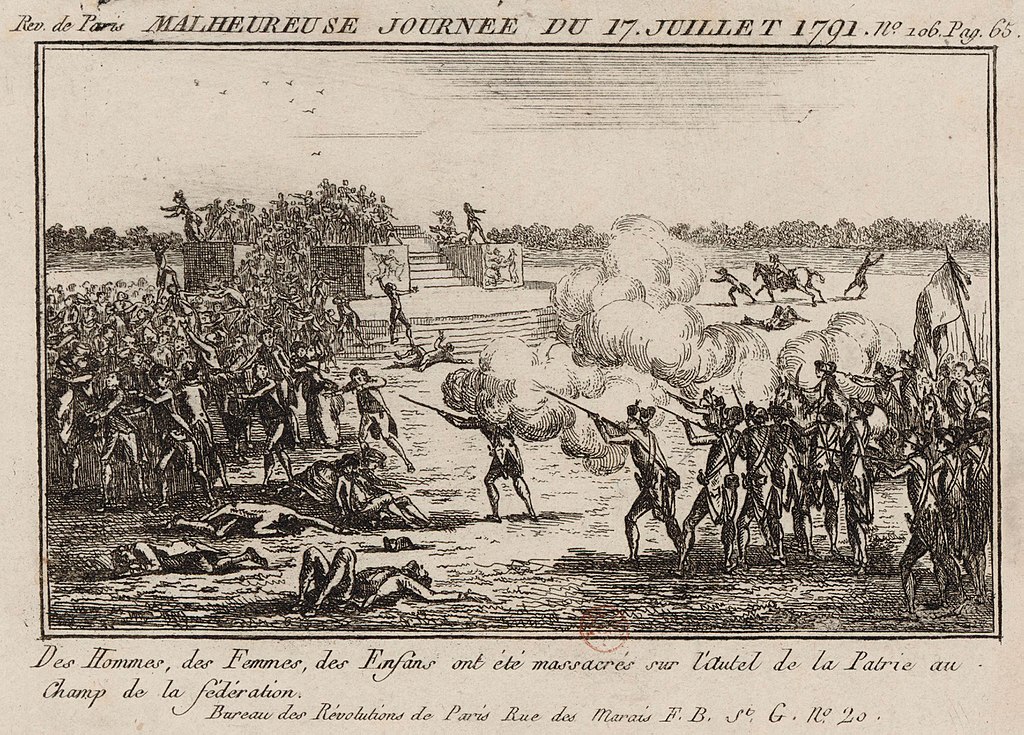 Fleurance, 8 août 2018
JMLL/L'astronome et le puits
27
Jean-Sylvain Bailly (1736-1793)
…et homme politique
— devenu impopulaire, est arrêté en juillet 1793
— témoigne au procès de Marie-Antoinette en sa faveur
— condamné à mort “pour avoir favorisé la fuite du roi à Varennes et pour complot contre la sûreté du peuple”, guillotiné le 11 novembre 1793
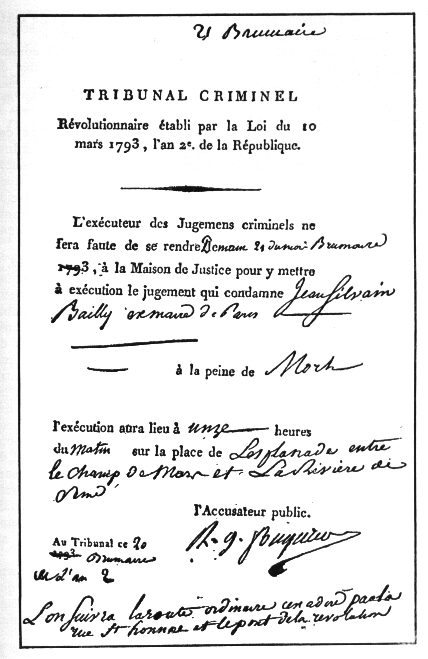 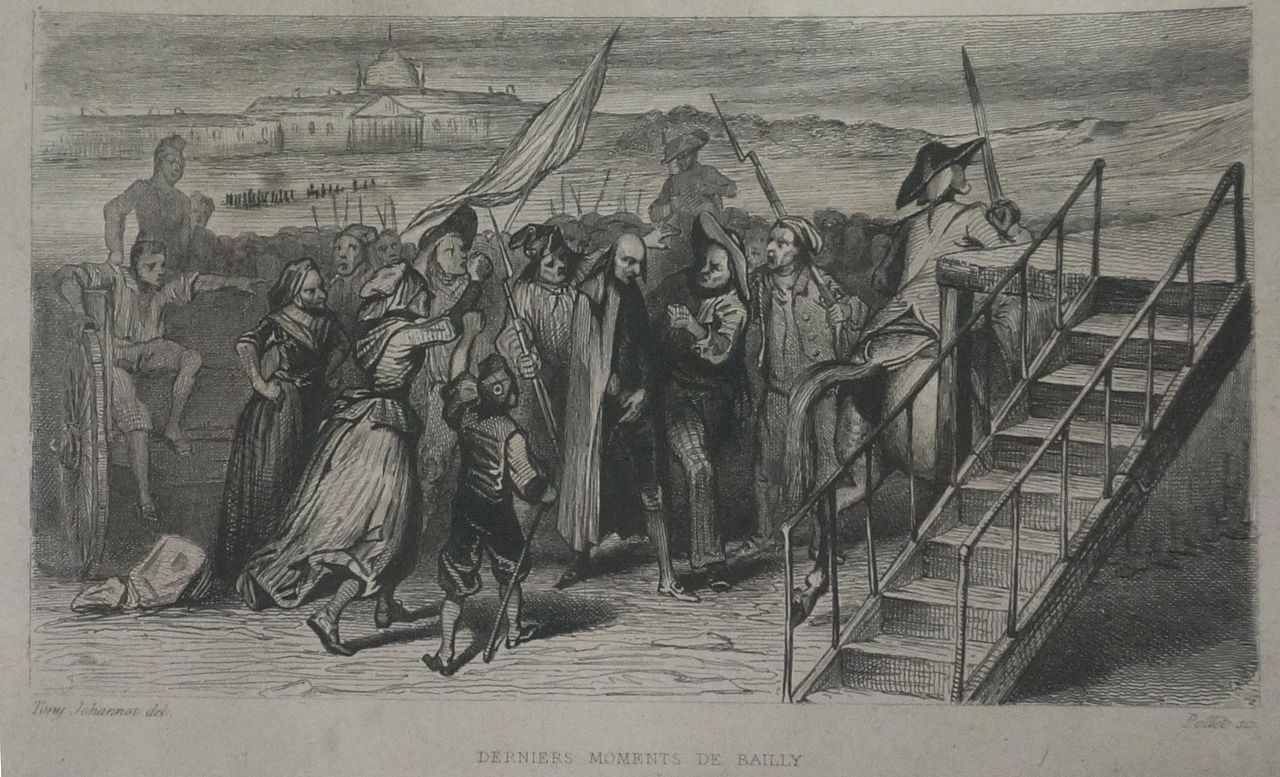 Fleurance, 8 août 2018
JMLL/L'astronome et le puits
28
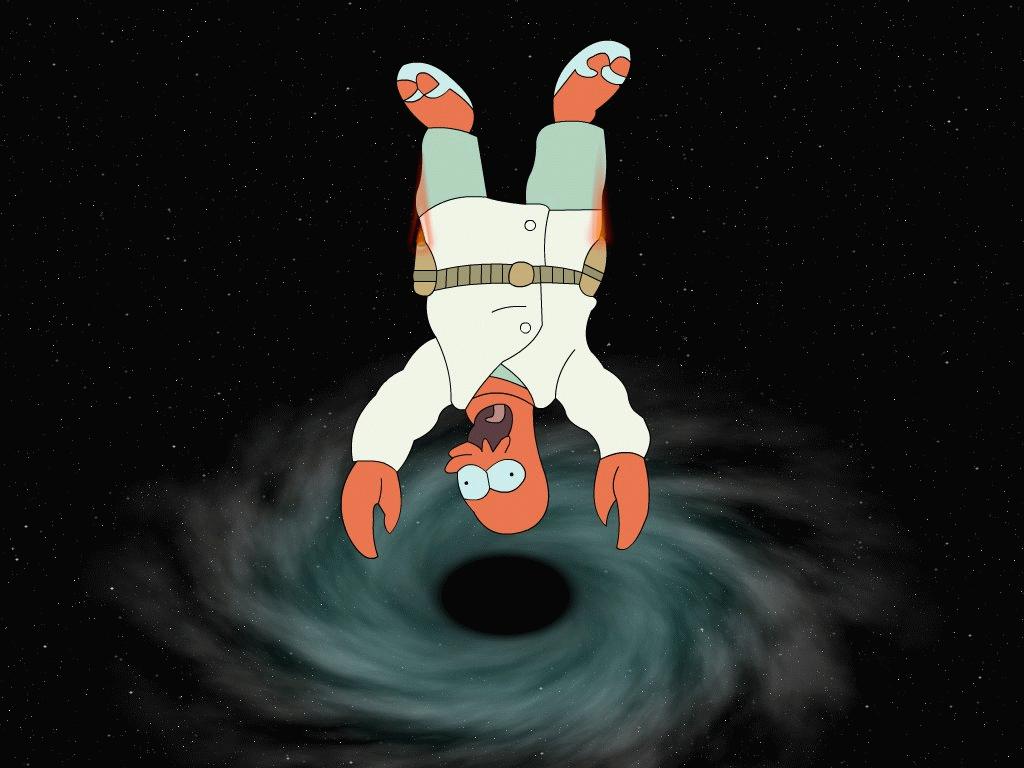 Fleurance, 8 août 2018
JMLL/L'astronome et le puits
29
II. Au fond du puits
Fleurance, 8 août 2018
JMLL/L'astronome et le puits
30
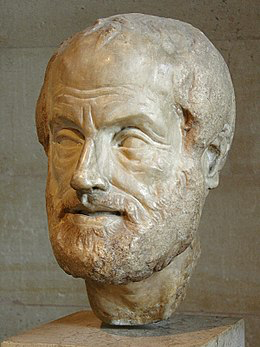 Aristote (-384 à -322), 
Traité de la génération 
des animaux, 
livre V, I.24
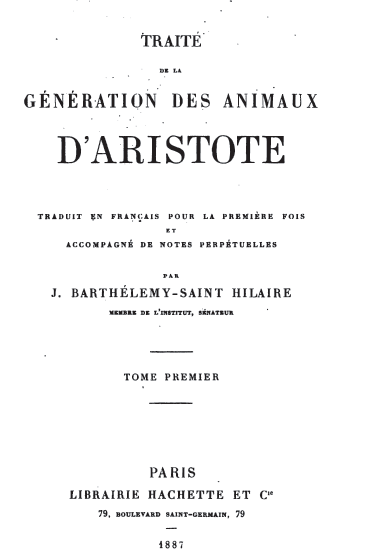 Fleurance, 8 août 2018
JMLL/L'astronome et le puits
31
.
Fleurance, 8 août 2018
JMLL/L'astronome et le puits
32
.
Fleurance, 8 août 2018
JMLL/L'astronome et le puits
33
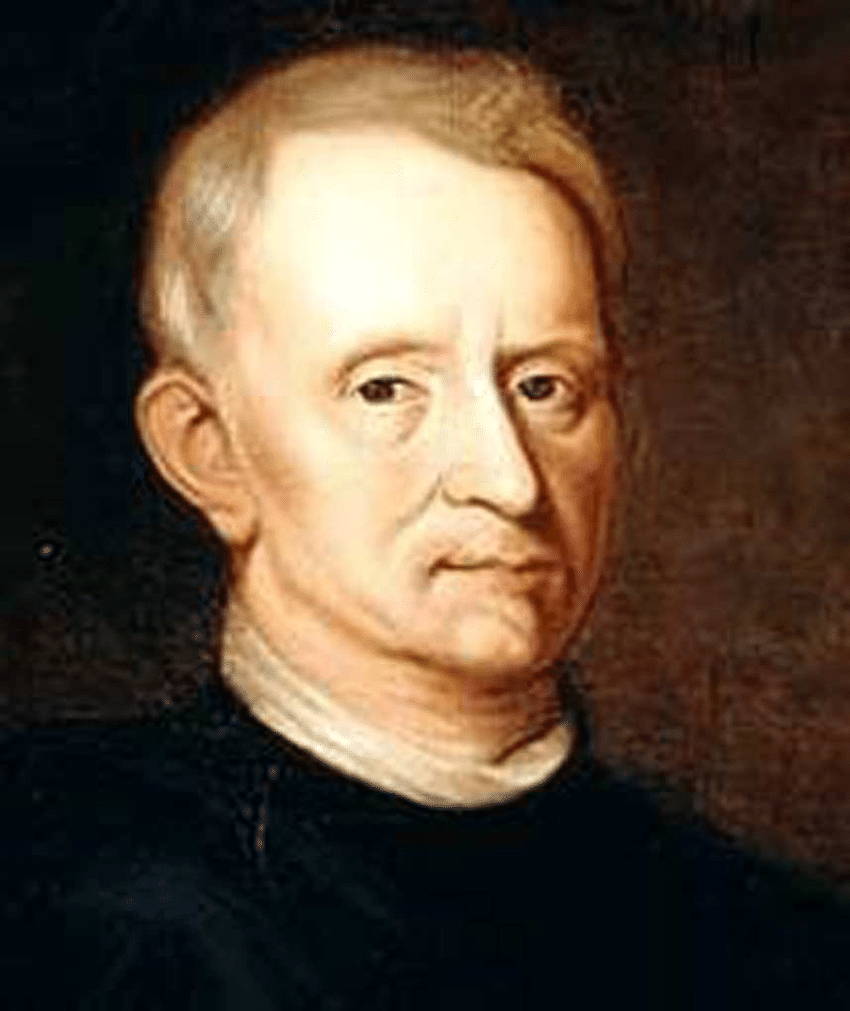 Robert Hooke 
(1635-1703), 
Lectiones 
cutlerianæ (1679)
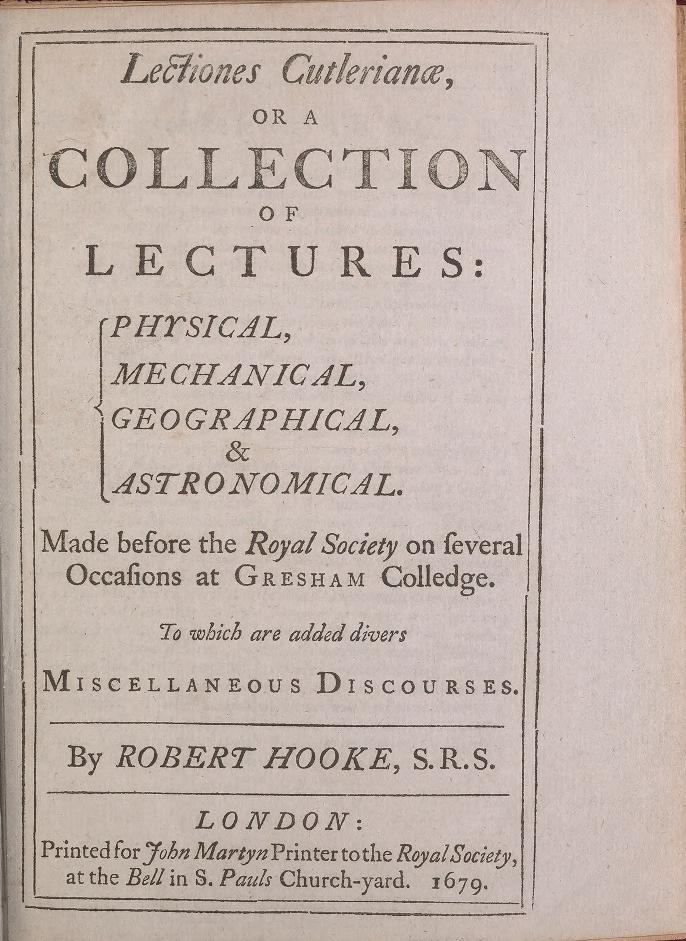 Fleurance, 8 août 2018
JMLL/L'astronome et le puits
34
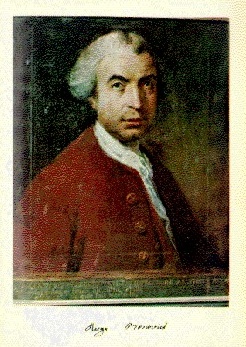 Roger J. Boscovich
(1711-1787), 
Les Eclipses (1779), 
chant 4, p. 296, note 35
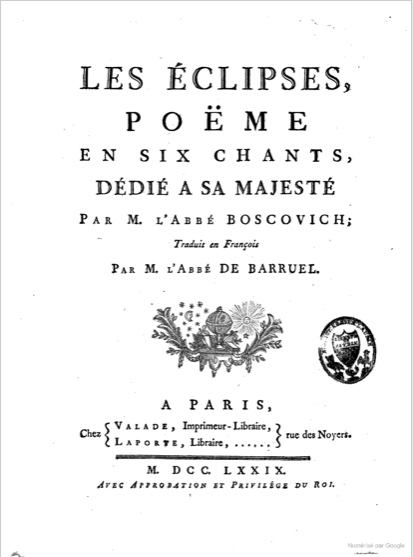 Fleurance, 8 août 2018
JMLL/L'astronome et le puits
35
Le “puits” de l’Observatoire de Paris
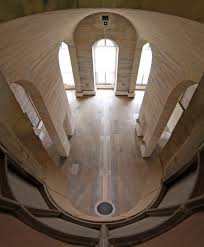 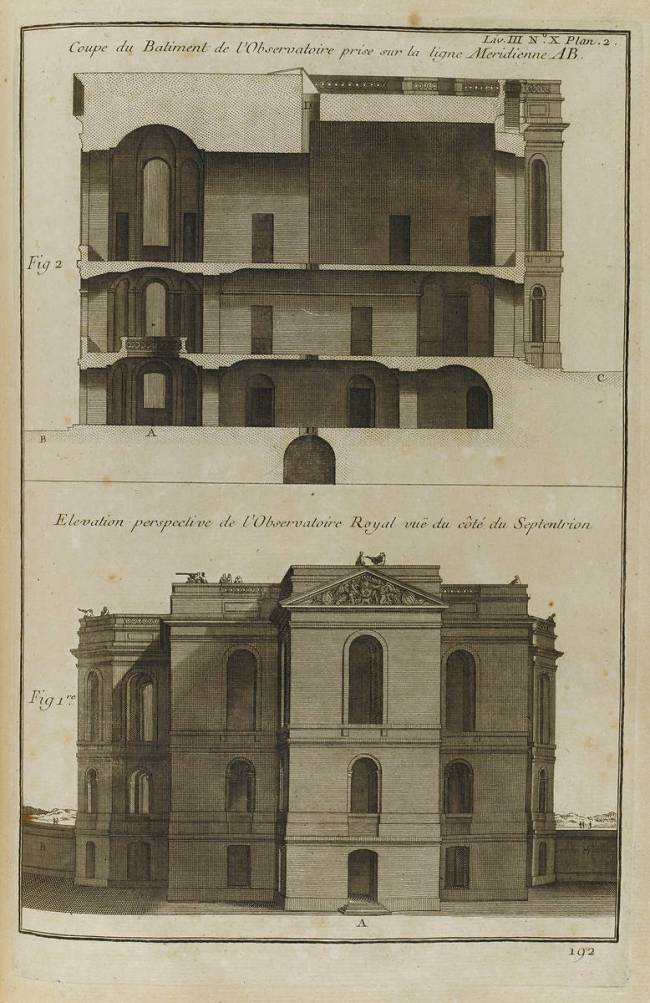 Fleurance, 8 août 2018
JMLL/L'astronome et le puits
36
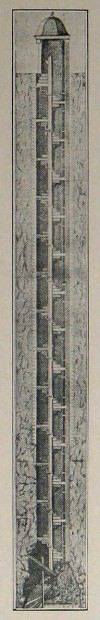 Le puits” de Flamsteed
à l’observatoire de Greenwich
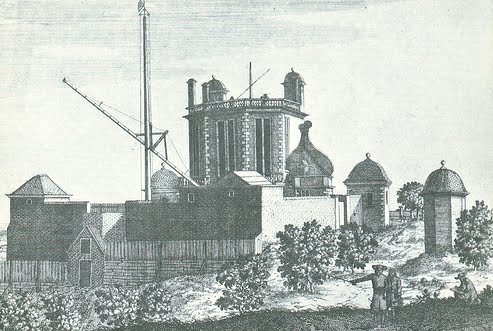 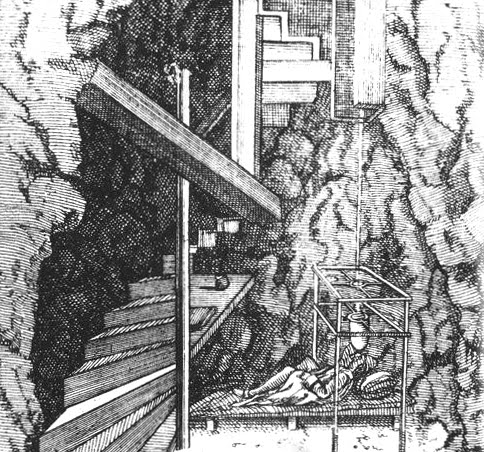 Fleurance, 8 août 2018
JMLL/L'astronome et le puits
37
Le puits d’Eratosthène (c. -250)
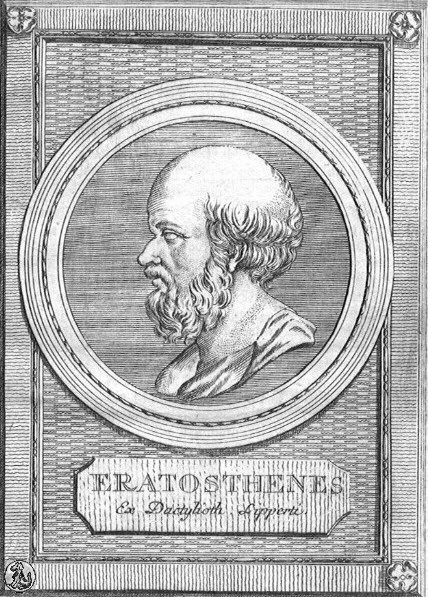 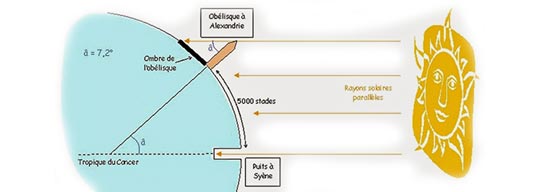 Fleurance, 8 août 2018
JMLL/L'astronome et le puits
38
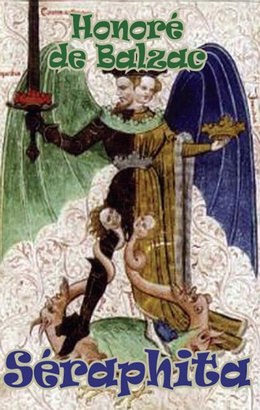 Honoré de Balzac
Séraphîtus-Séraphîta, 1834 


Camille Flammarion, 
“Voit-on les étoiles en plein jour?” »
L’Astronomie, 29, 210-211, 1915
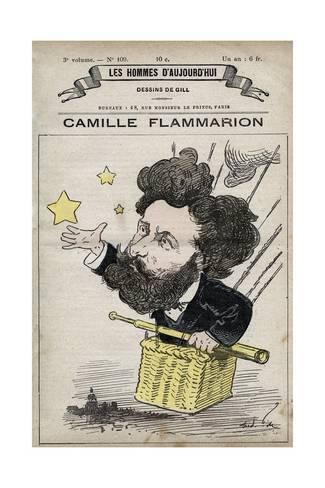 Fleurance, 8 août 2018
JMLL/L'astronome et le puits
39
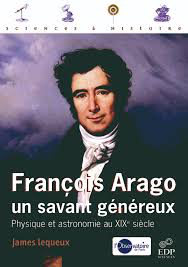 François Arago (1786-1853)
Fleurance, 8 août 2018
JMLL/L'astronome et le puits
40
Jules Verne (1828-1905), 
Voyage au centre de la Terre, 1864
(XI, “La descente dans l’abîme”)
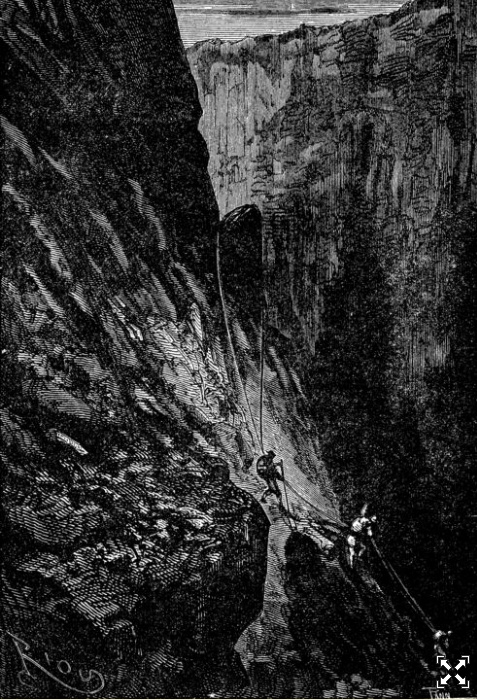 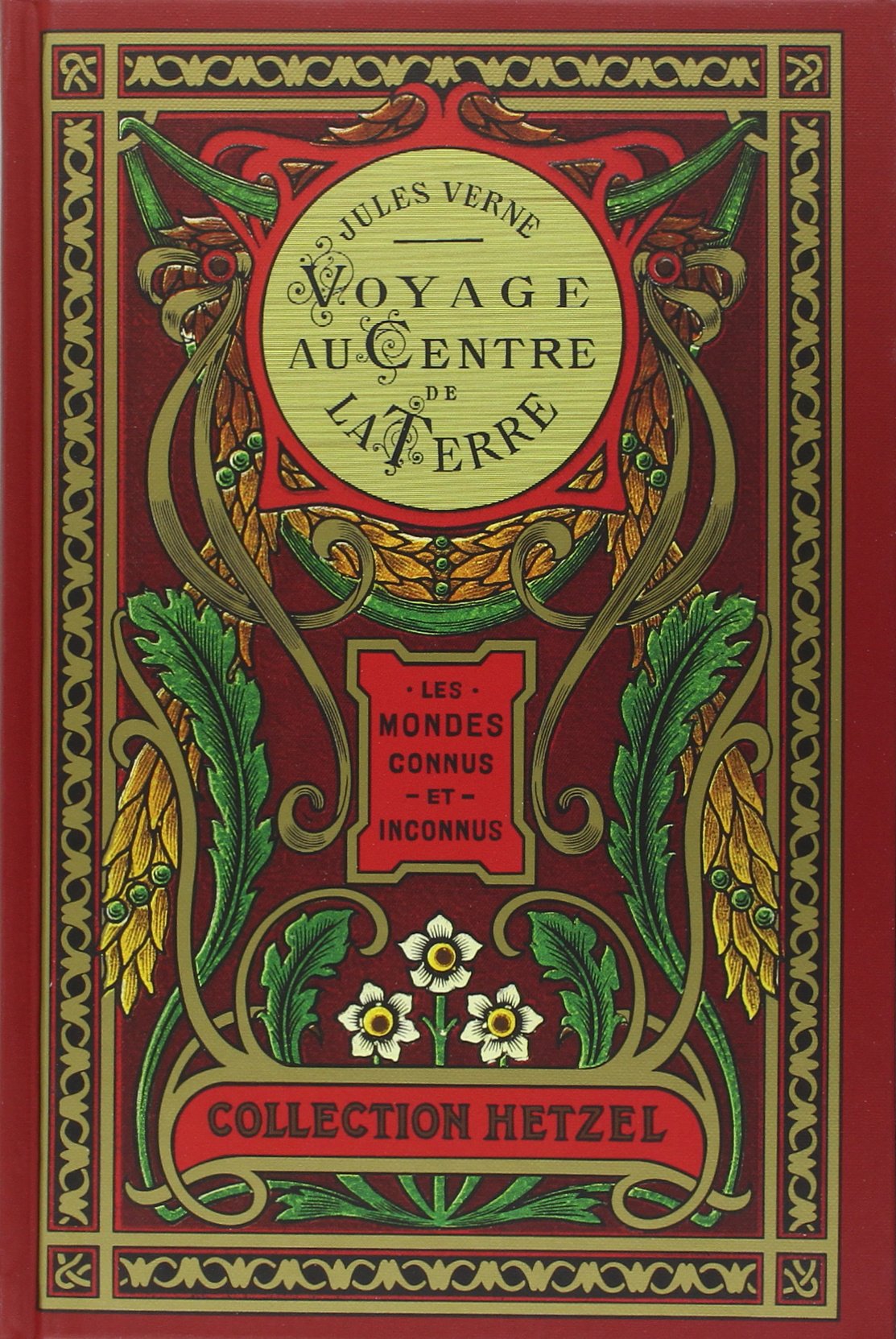 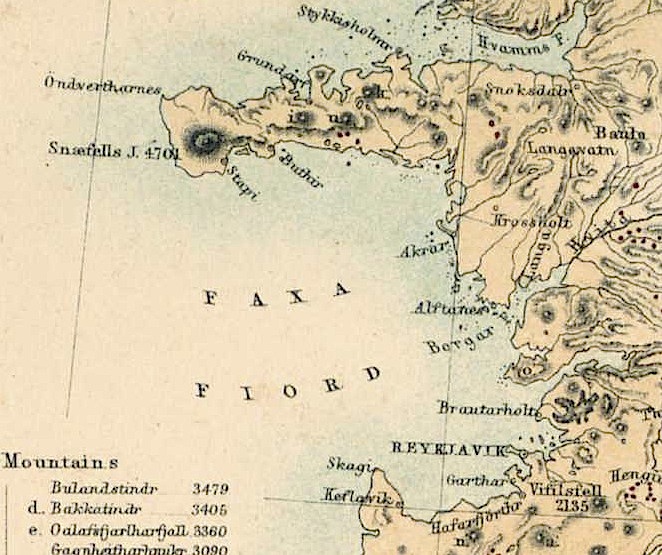 Fleurance, 8 août 2018
JMLL/L'astronome et le puits
41
Jules Verne (1828-1905), 
Voyage au centre de la Terre, 1864
(XI, “La descente dans l’abîme”)
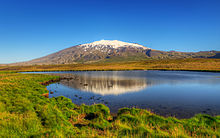 Snaefellsjoküll = glacier de la montagne de neige
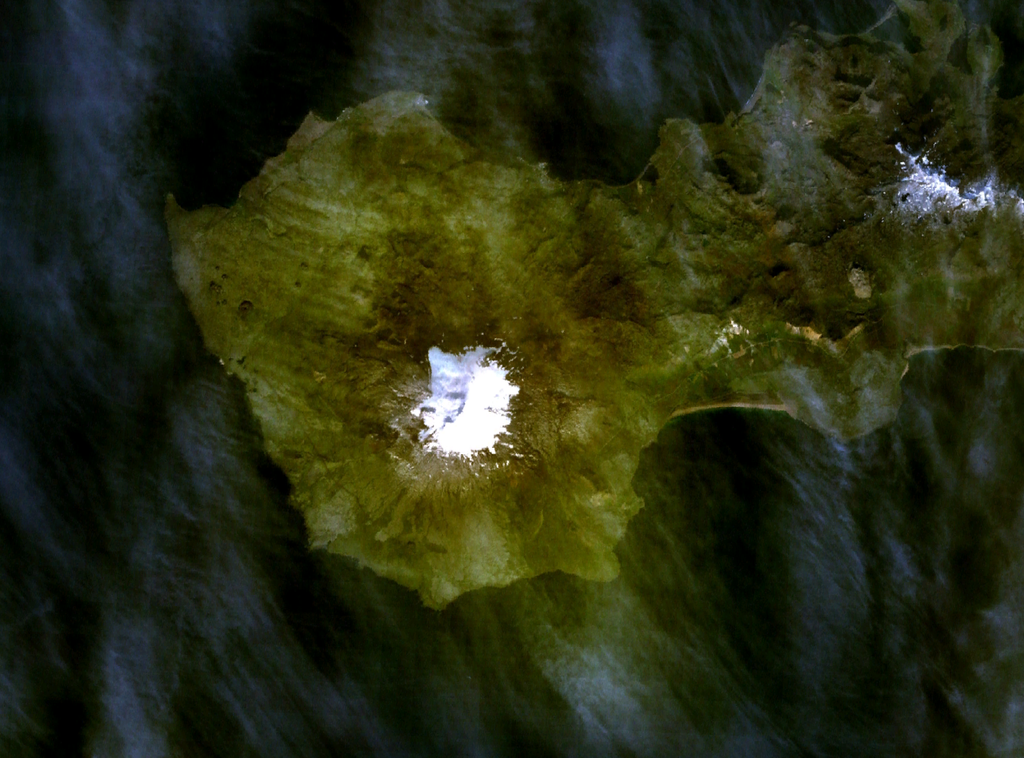 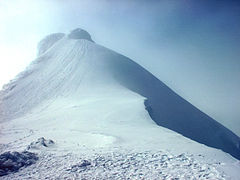 Fleurance, 8 août 2018
JMLL/L'astronome et le puits
42
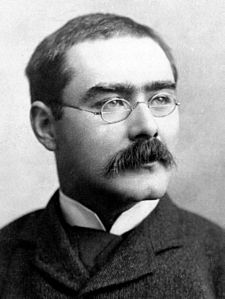 Rudyard Kipling
(1865-1936), 
The Seven Seas, 1896 
( “Song of the banjo”)
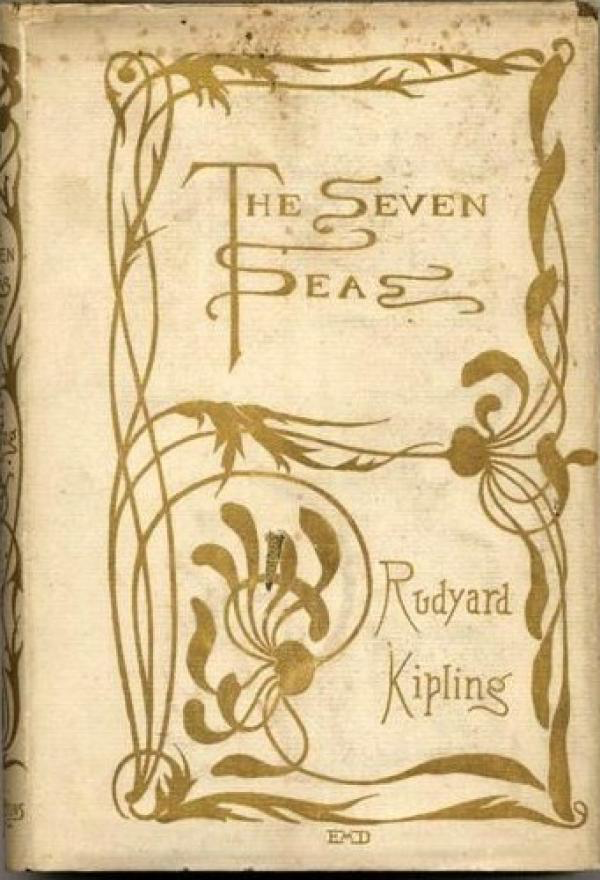 Fleurance, 8 août 2018
JMLL/L'astronome et le puits
43
Sir Robert Ball*, Starland, 1908

*Professeur d’astronomie
à l’université de Cambridge
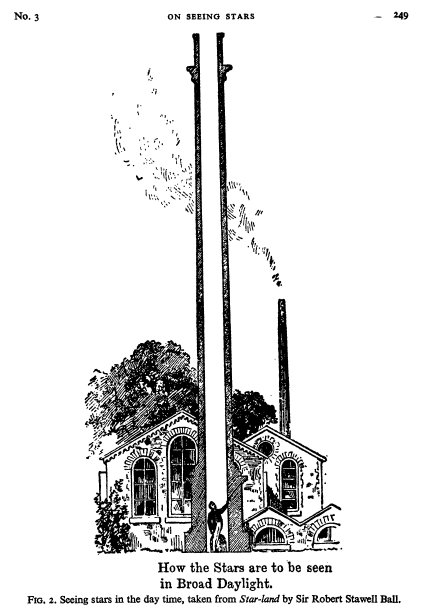 Fleurance, 8 août 2018
JMLL/L'astronome et le puits
44
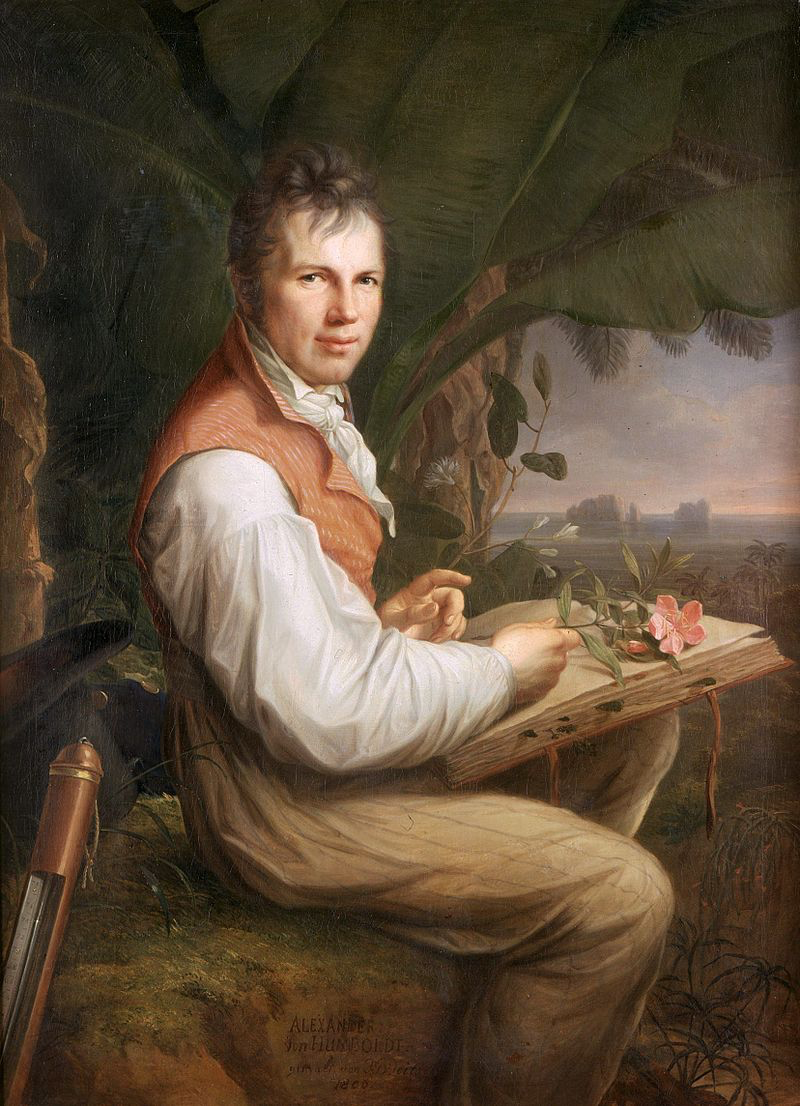 Alexandre von Humboldt 
(1769-1859)
Cosmos, 1851, vol. III
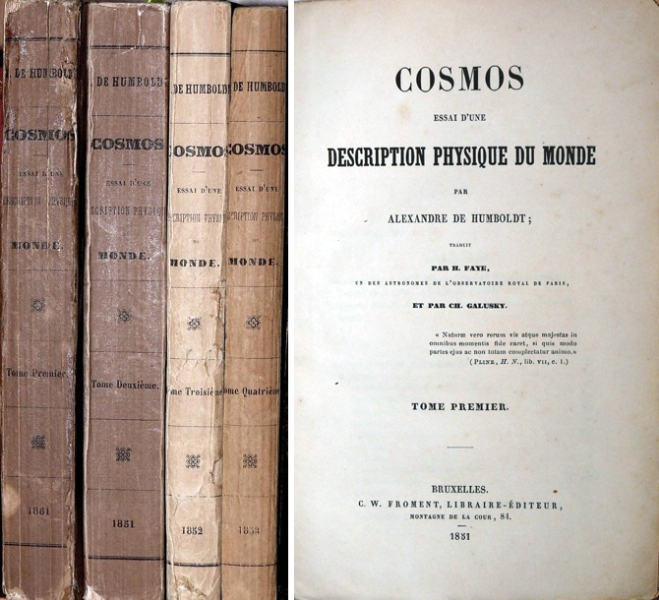 Fleurance, 8 août 2018
JMLL/L'astronome et le puits
45
H. D. Curtis, Lick Observatory Bulletin n°38, 67 (1901)
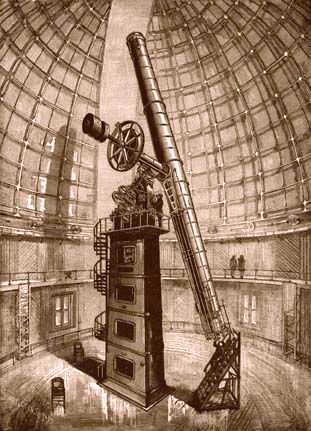 1,27 cm
0,64 cm
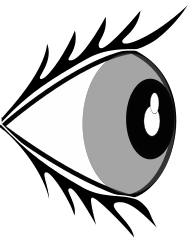 5’ d’arc
450 cm
Etoiles tout juste visibles 
…à condition de pointer dans la bonne direction !

5’ d’arc = 1,5. 10-3 rad 
	une ouverture de 1,5 cm  à 10 m de distance
	une ouverture de 1,5 m à 1 km de distance
Lick Observatory
Mount Hamilton, California
Fleurance, 8 août 2018
JMLL/L'astronome et le puits
46
David W. Hughes, 
« On Seeing Stars (especially up chimneys) », 
Quart. J. of the Royal Astronomical Society 
										24, 246-257 (1983)
Résumé
« L’observation diurne des étoiles depuis le fond des puits ou à travers les cheminées est une vieux marronnier astronomique. Le présent article passe en revue les comptes-rendus de ces expériences légendaires et les tentatives pour les vérifier scientifiquement. 
Après avoir analysé la capacité de l’œil humain à distinguer les étoiles sur un fond de ciel clair, on en conclut que regarder du fond d’un puits ou à travers une cheminée est la dernière chose à faire si l’on veut observer les étoiles. »
Fleurance, 8 août 2018
JMLL/L'astronome et le puits
47
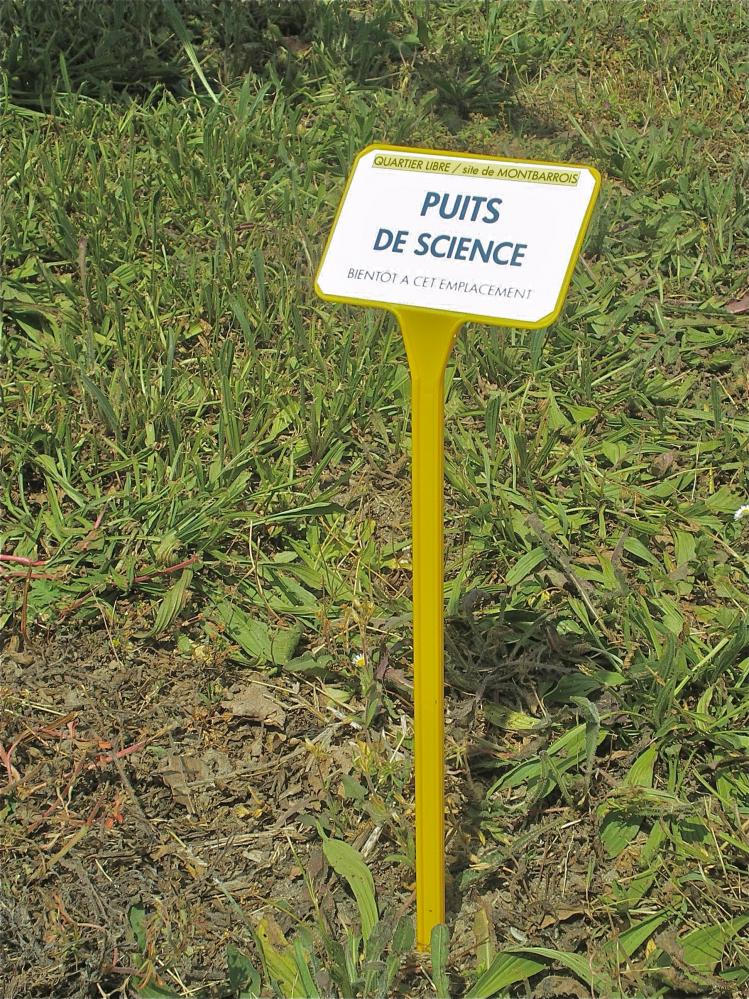 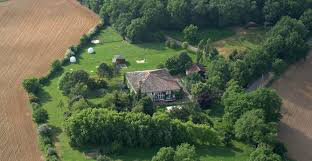 Fleurance, 8 août 2018
JMLL/L'astronome et le puits
48